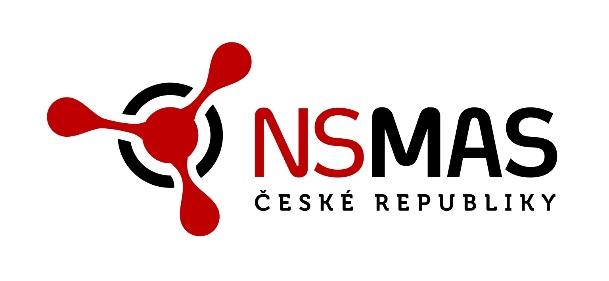 Zaměření a změny CLLD pro nové období
Ing. jiří krist, předseda národní sítě mas čr
Představení irop 2021-202714. 10. 2019, praha
CLLD / LEADER v ČR
- CLLD = community-led local development,   tj. komunitně vedený místní rozvoj
- funguje na principech metody LEADER,   která je v EU používána již od roku 1991,  v ČR pak od roku 2004
- původně pouze v Programu rozvoje venkova,  od roku 2014 rozšířen do dalších OP   jako jeden ze 2 integrovaných nástrojů (IN)  pod názvem CLLD
7 principů metody LEADER
místní rozvojová strategie = Strategie CLLD
partnerství veřejného a soukromého (neziskového a podnikatelského) sektoru = místní akční skupina (MAS)
přístup zdola nahoru = rozhodování na nejnižší možné úrovni
víceodvětvové navrhování a provádění= průřezovost a integrovanost
inovační přístup
národní a mezinárodní spolupráce
síťování
MAS = MÍSTNÍ AKČNÍ SKUPINA
- mezisektorové partnerství
veřejný sektor (max. 49%)
soukromý (podnikatelský a neziskový) sektor
- funguje na principu LEADER/CLLD
nositel IN CLLD = komunitně vedený místní rozvoj
- zpracovaná Strategie komunitně vedeného   místního rozvoje (Strategie CLLD) 
- „rozvojová agentura“ venkovského regionu
povinné orgány MAS
- nejvyšší orgán
Valná hromada/shromáždění/Plénum
- rozhodovací orgán
Výbor partnerství/Programový výbor/Správní rada
- výběrový orgán
Výběrová komise
- kontrolní orgán
Kontrolní/revizní/dozorčí komise/výbor
- kancelář MAS
Manažer MAS
Jak to funguje?
MAS na základě širokého veřejného projednávání zpracuje Strategii CLLD, kterou následně schválí její orgány.
ŘO posoudí kvalitu zpracování Strategie CLLD a rozhodnou o přidělení finanční alokace.
MAS vyhlašuje Výzvy MAS k předkládání Žádostí o podporu, které následně vyhodnocuje.
MAS vybírá projekty k podpoře a předává je na ŘO k další administraci.
konzultační podpora MAS
bezplatné konzultace s pracovníky MAS 
projektový záměr / nápad
příprava žádosti o podporu a příloh
výběrové řízení
změny v projektu
příprava Zpráv o realizaci (ZoR) a Žádostí o platbu (ŽoP)
kontroly projektu (CRR, MMR, FÚ, …)
 informační semináře
pro žadatele 
pro příjemce
IROP 2014-20 / stávající stav
1.2 Udržitelné formy dopravy
 1.3 Připravenost na rizika a katastrofy
 2.1 Služby vedoucí k sociální inkluzi
 2.2 Sociální podnikání
 2.3 Infrastruktura pro zdravotní služby
 2.4 Infrastruktura pro vzdělávání
 3.1 Kulturní dědictví
 3.3 Dokumenty územního rozvoje
IROP 2014-20 / stávající stav
většina MAS vyhlásila již několik Výzev MAS
 zazávazkována cca 1/3 alokace
 o plánovaných Výzvách MAS se informujte  u manažerů příslušných MAS
IROP 2021-27 / SC 5.1 CLLDpředpokládané tematické zaměření
bezpečnost v dopravě
zejm. bezpečnost pěší dopravy, lávky, mosty
 infrastruktura pro cyklistickou dopravu
cyklostezky do zaměstnání, škol, za službami i hlavní trasy pro turisty
 veřejná prostranství
vodě propustné povrchy, zeleň, vodní prvky, 
 SDH JPO V
požární zbrojnice, technika, požární nádrže, …
 MŠ, ZŠ
očekávané širší vymezení podporovaných aktivit a způsobilých výdajů
infrastruktura pro sociální služby
kulturní památky v ÚSKP, městská a obecní muzea
revitalizace, expozice, návštěvnická centra, depozitáře, edukační centra, restaurování, evidence a dokumentace sbírkových fondů, parky, parkoviště
veřejná infrastruktura udržitelného cestovního ruchu
značení tras, navigační systémy, doprovodná infrastruktura CR, TIC, …
Zapojte se do své MASky!
Na www.mistniakcniskupiny.cz v sekci O NÁS / KDE NÁS NAJDETE si dle mapy najděte příslušnou MAS a zobrazte si její kontakty!
Na stránkách Vaší MASky se informujte o její činnosti, případně si domluvte osobní schůzku s jejím manažerem/manažerkou.
	- Konzultace jsou bezplatné!
	- Informujte MAS včas o svých projektových záměrech!
V případě zájmu se můžete stát členem/partnerem vaší MAS.
	- Pro podávání Žádostí o podporu není členství podmínkou!
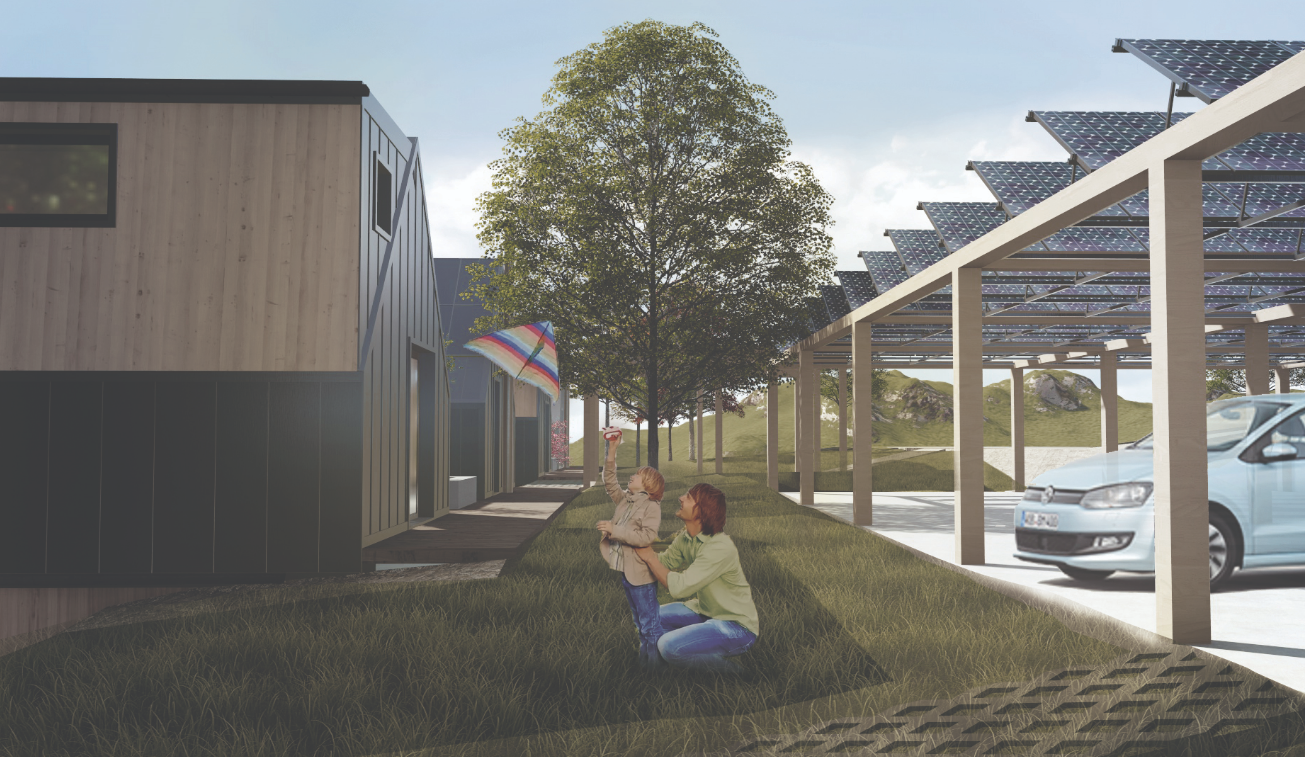 Chytrá a udržitelná řešení pro obce a regionyod A po Ž
A  jako Architektura
B jako Biotechnologie
C jako Cirkulační
D jako Doprava
E jako Energetika
F jakoFakta
G jako Gastronomie
H jako Holistika
CH jako Chytrost
I jakoInovace
J jakoJeep
K jakoKomunikace
L jakoLidé
M jako Materiály
N jakoNano
O jako Obnovitelné
P jakoPrůmysl 4.0
R jako Resilience
S jakoSlunce
T jako Technologie
U jako Univerzity
V jakoVoda
W jakoWorld
X jakoX-faktor
Z jakoZdravotnictví
Ž jakoŽeleznice
Y jakoYetti
Y jakoYetti
DĚKUJI ZA POZORNOST
Ing. Jiří Krist
předseda NS MAS ČR
e j.krist@nsmascr.cz 
t +420 724 790 088